Bab 1. Soal-Soal             Konsep Dasar
oleh : M. Ramdhani
1
1. Berapakah nilai arus?
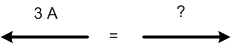 2. Berapakah nilai arus?
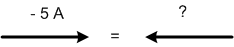 3. Berapakah nilai arus?
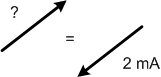 4. Berapakah VAB?
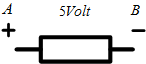 5. Berapakah VBA?
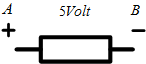 6. Berapakah VBA?
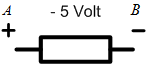 7. Berapakah VBA?
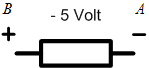 8. Berapakah Vca?
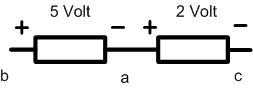 9. Berapakah Vba?
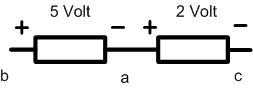 10. Berapakah Vbc?
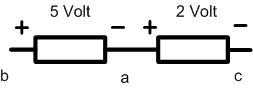 11. Berapakah Vcb?
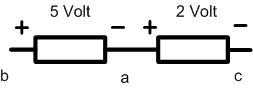 12. Berapakah Vab?
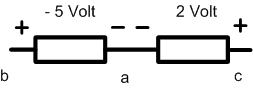 13. Berapakah Vcb?
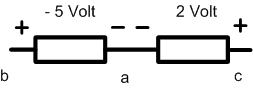 14. Berapakah Vda?
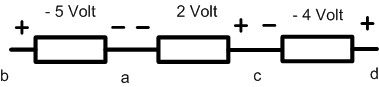 15. Berapakah Vda?
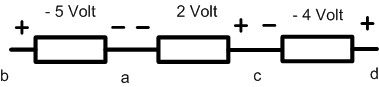 16. Berapakah Vbd?
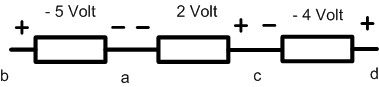 17. Berapakah Vfc?
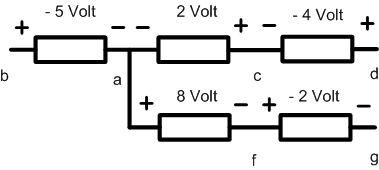 18. Berapakah Vdf?
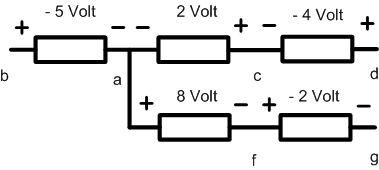 19. Berapakah Vgc?
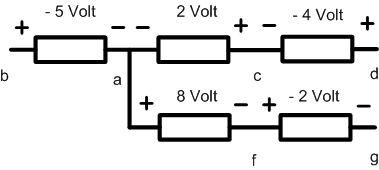 20. Berapakah Vbg?
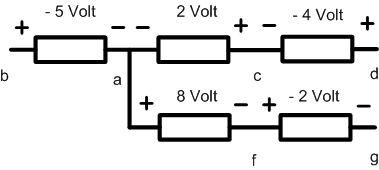